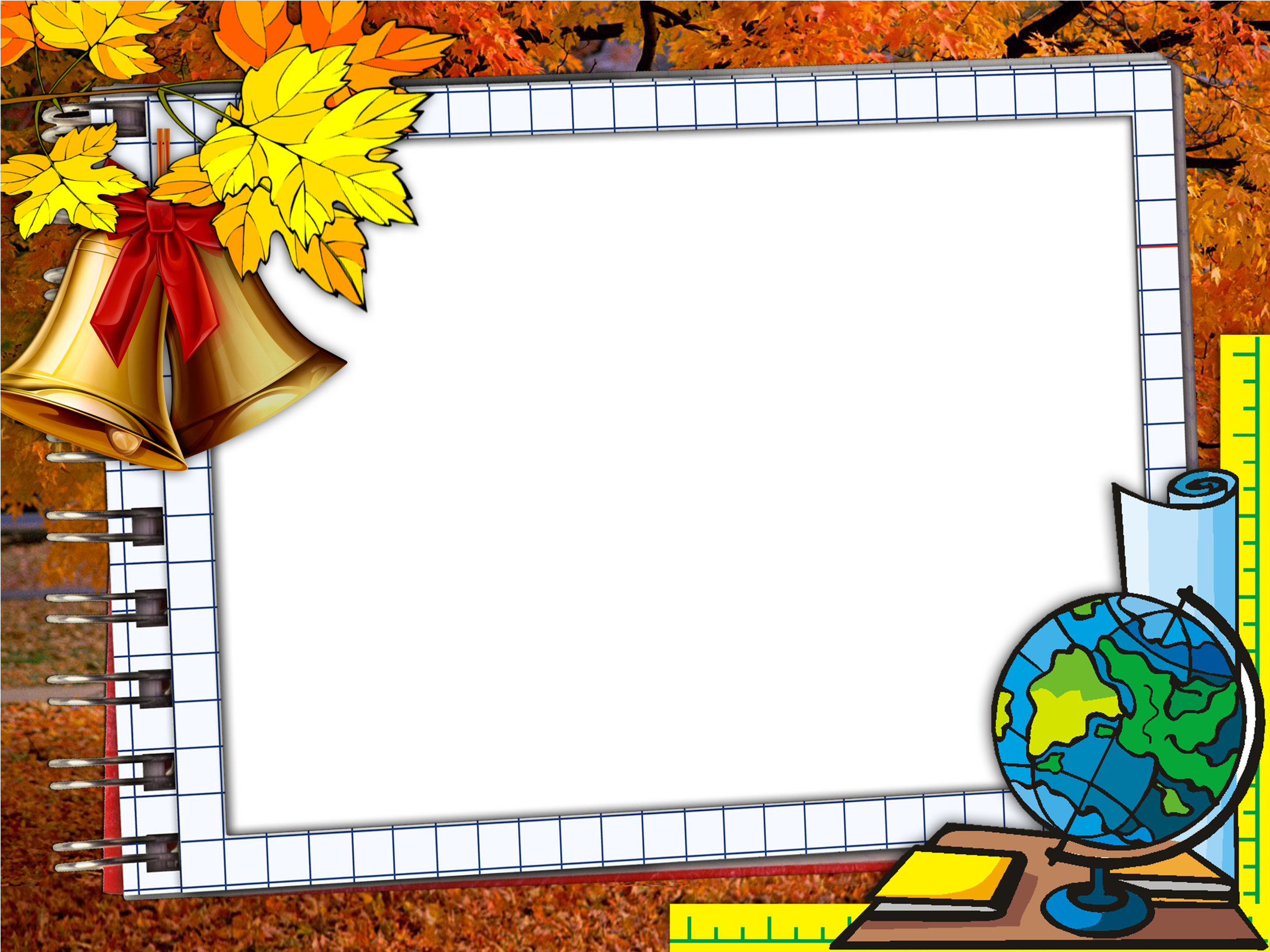 Модель сучасного вчителя як конкурентоспроможного фахівця
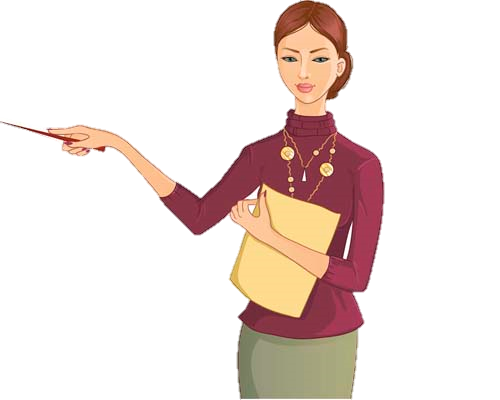 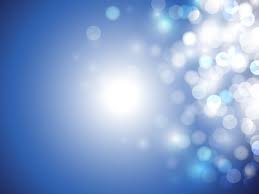 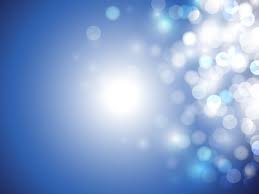 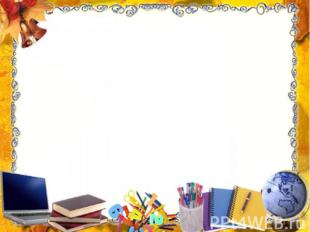 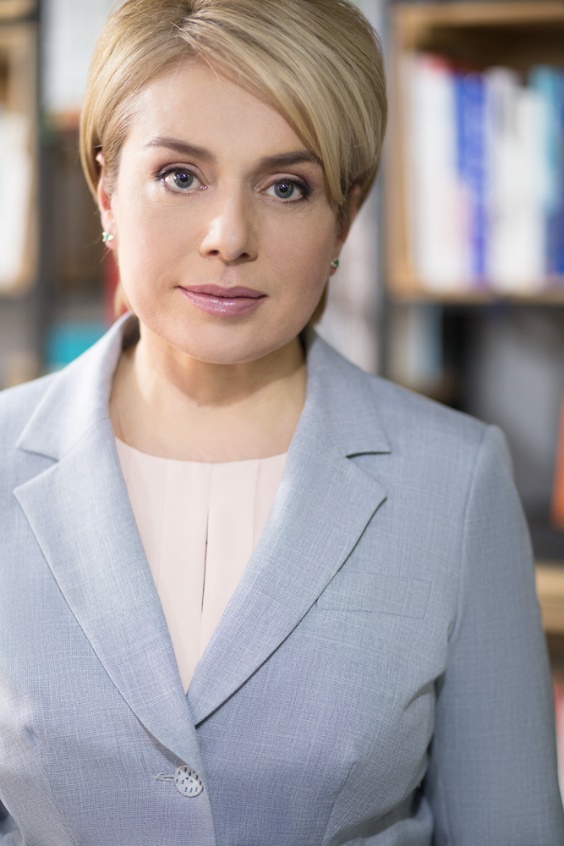 «Сучасний педагог намагається бути в перших ланках конкурентності, повинен завжди досконало володіти педагогічними, інноваційними новинками, плідно працювати над собою і вміти подавати свої педагогічні досягнення у форматі сучасних конкурентоспроможних вимог» 
Л.М.Гриневич
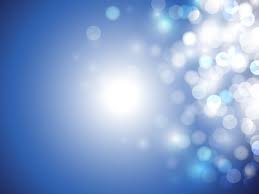 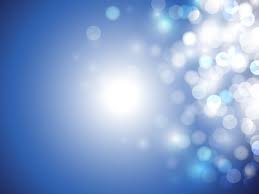 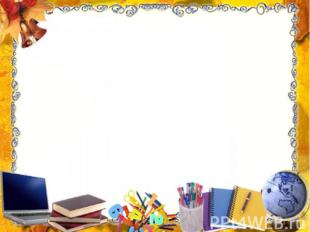 Модель сучасного 
конкурентоспроможного
 вчителя
Творець
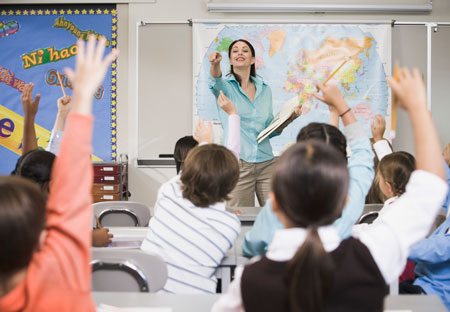 Проектувальник
Новатор
Дослідник
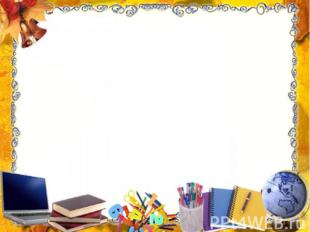 Риси конкурентоспроможного вчителя
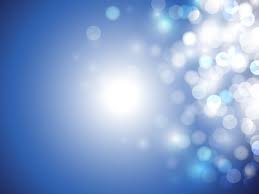 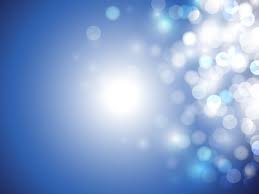 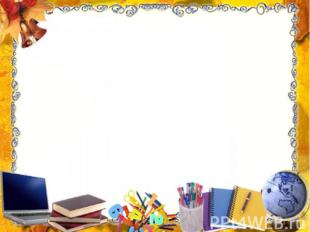 Педагогічний менеджмент
«Менеджмент» (від англ. Management – керівництво, управління).
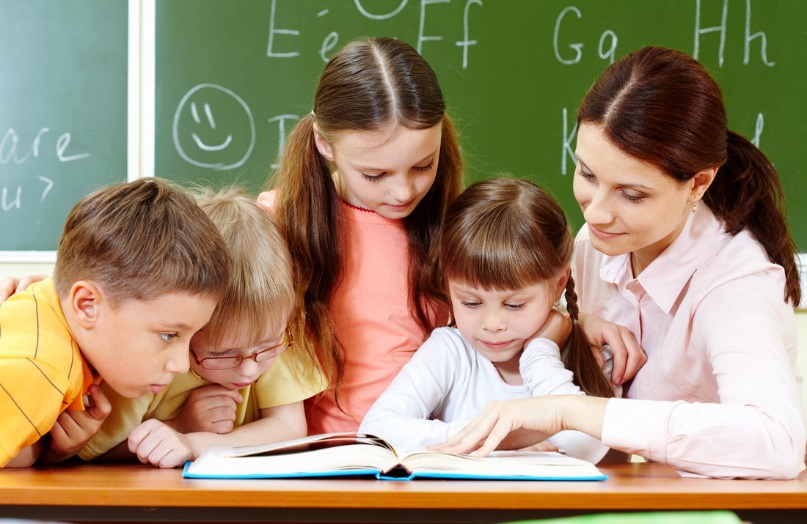 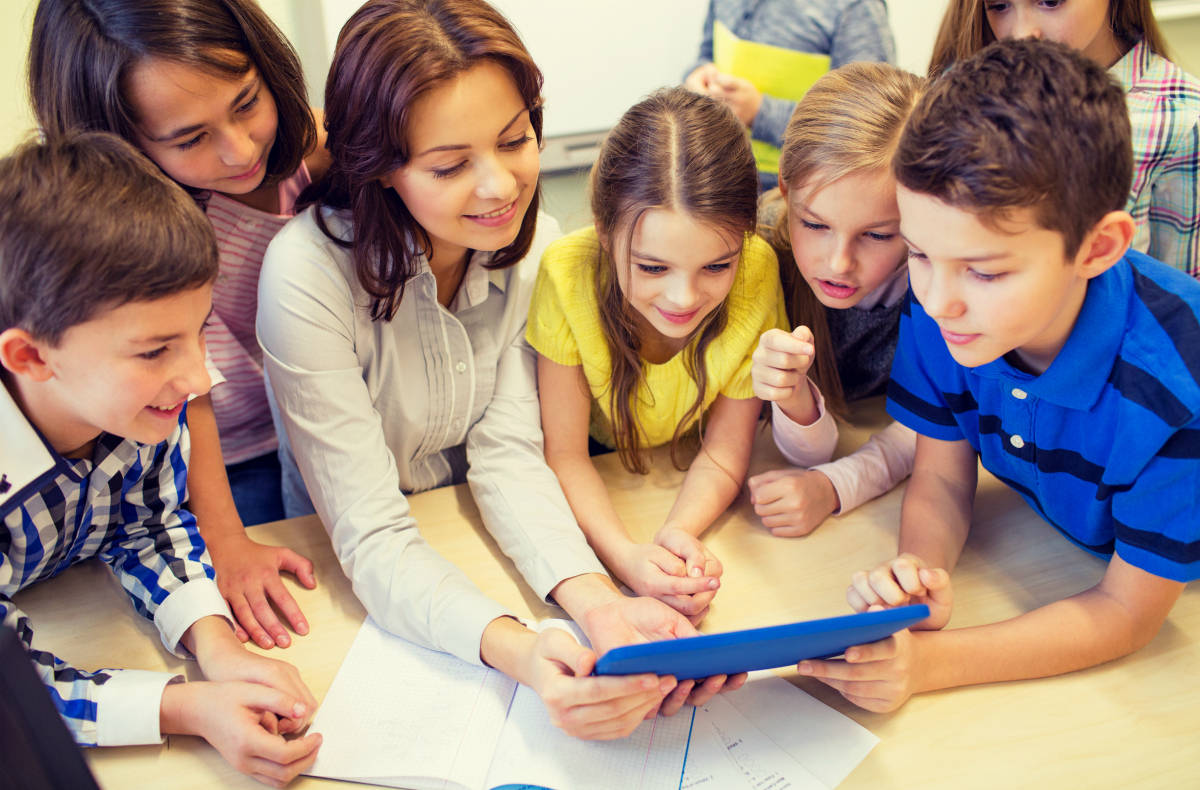 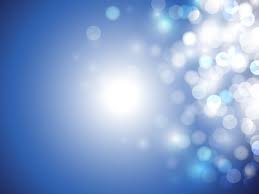 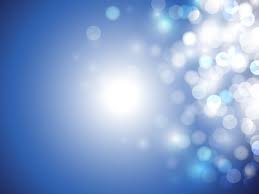 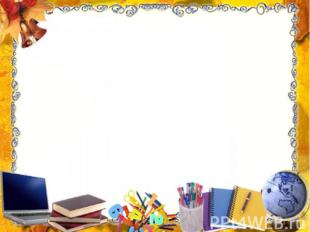 Особливості конкурентоспроможного 
сучасного вчителя
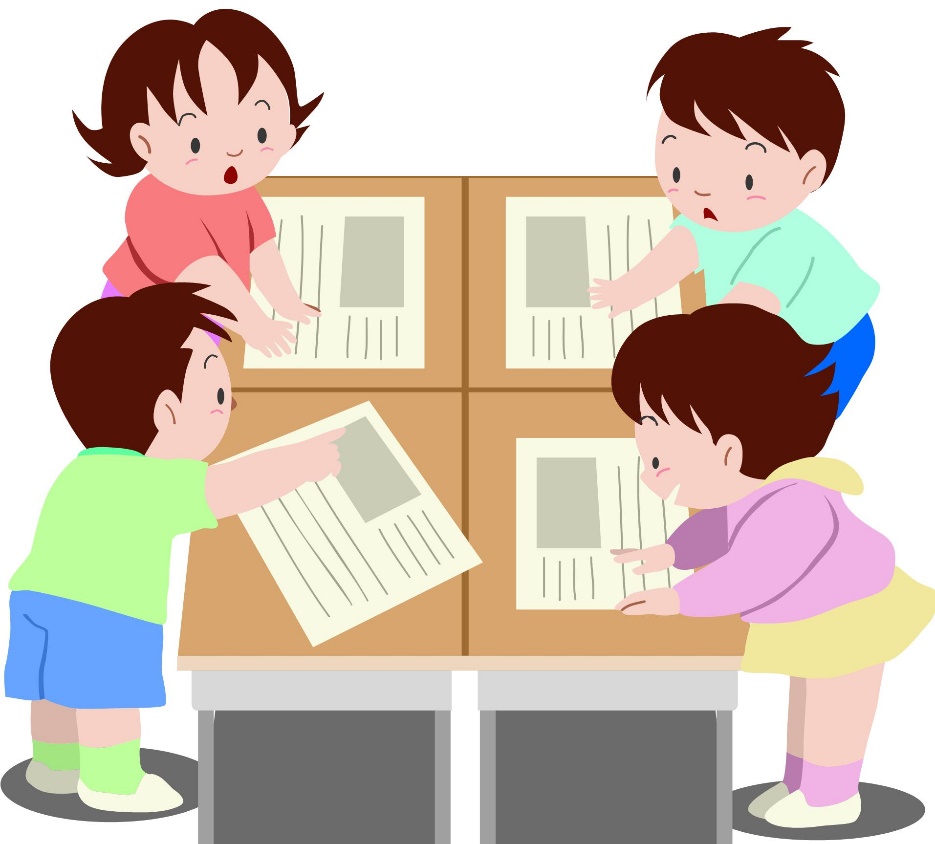 Експериментальне дослідження
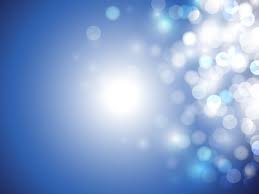 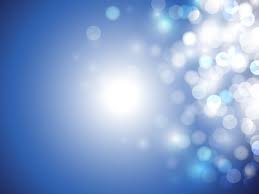 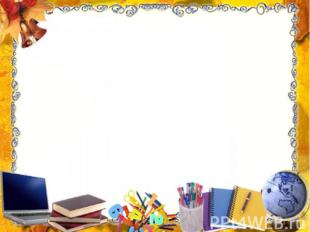 Імідж конкурентоспроможного сучасного педагога
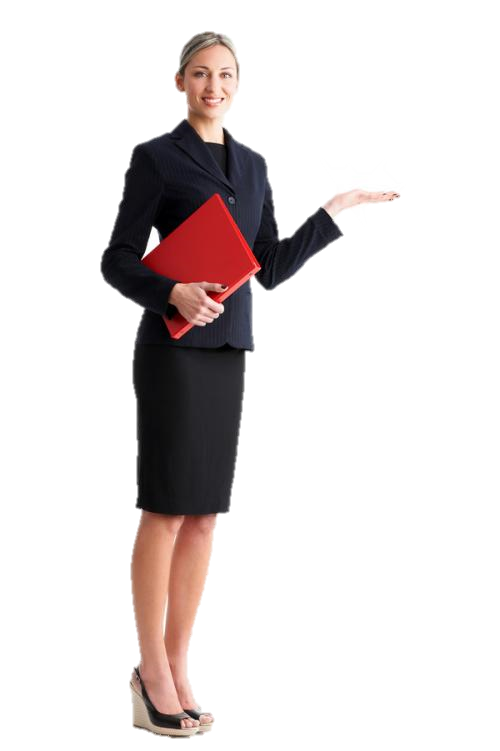 • Габітарний імідж  (от лат. Habitus – зовнішність) 
• Кінетичний імідж (кінетика – рух) 
• Вербальний імідж (верба тика – мовлення)
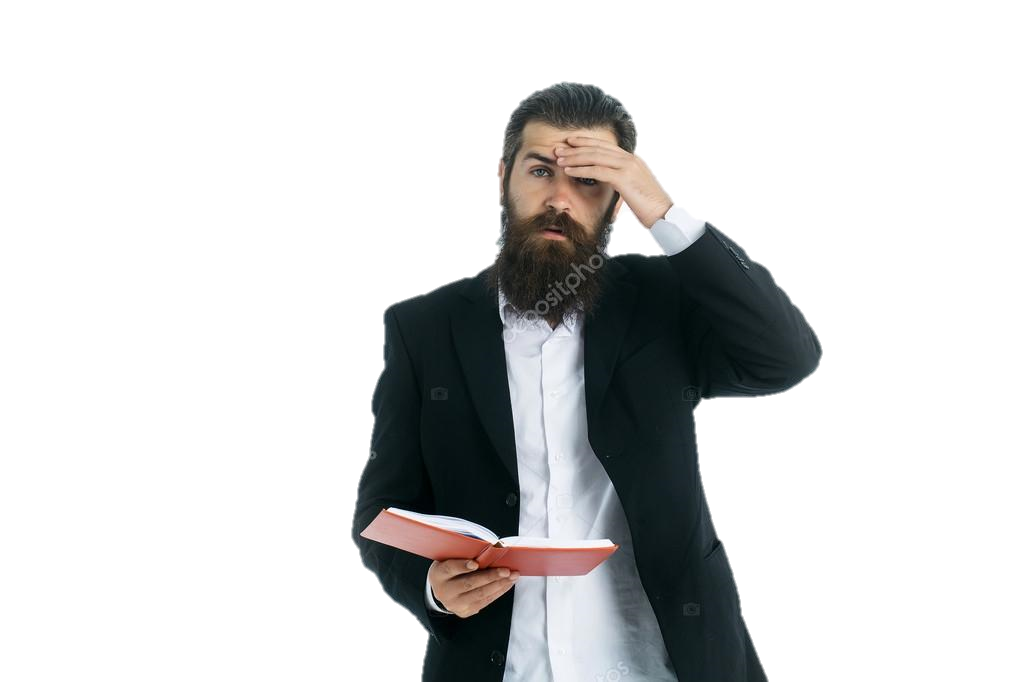 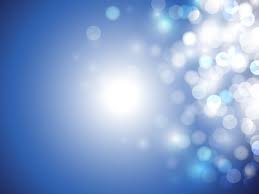 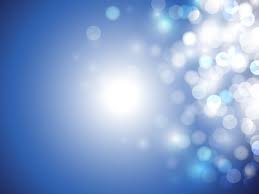 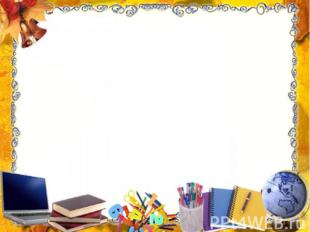 Висновок
Кожен учитель повинен прагнути стати конкурентоспроможним,   висококваліфікованим спеціалістом , який має унікальні професійні знання , природні здібності, учителем, який довів до високого рівня свою педагогічну майстерність, який прагне і  досягає  успіху.
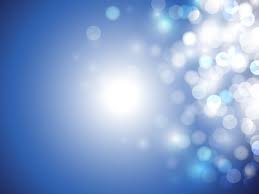 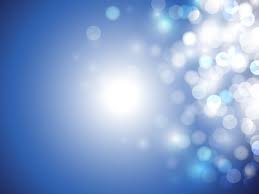 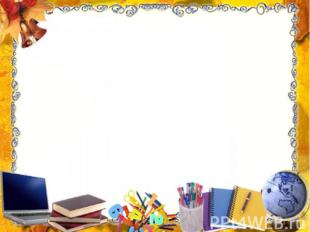 Дякую за увагу!